Система антиобледенения
Проблемы эксплуатации зданий с наружным водостоком в зимний период
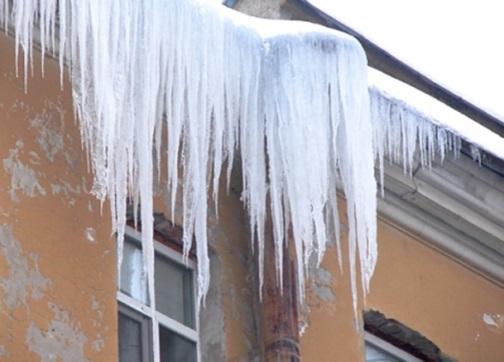 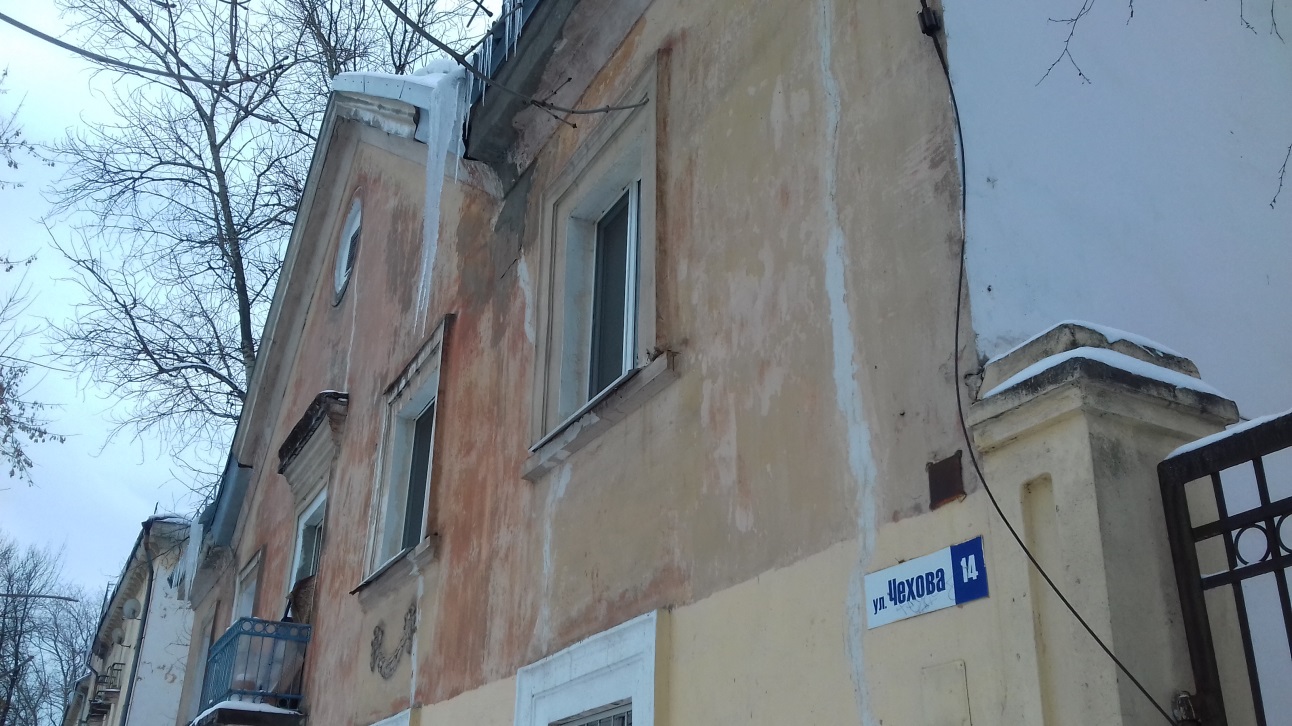 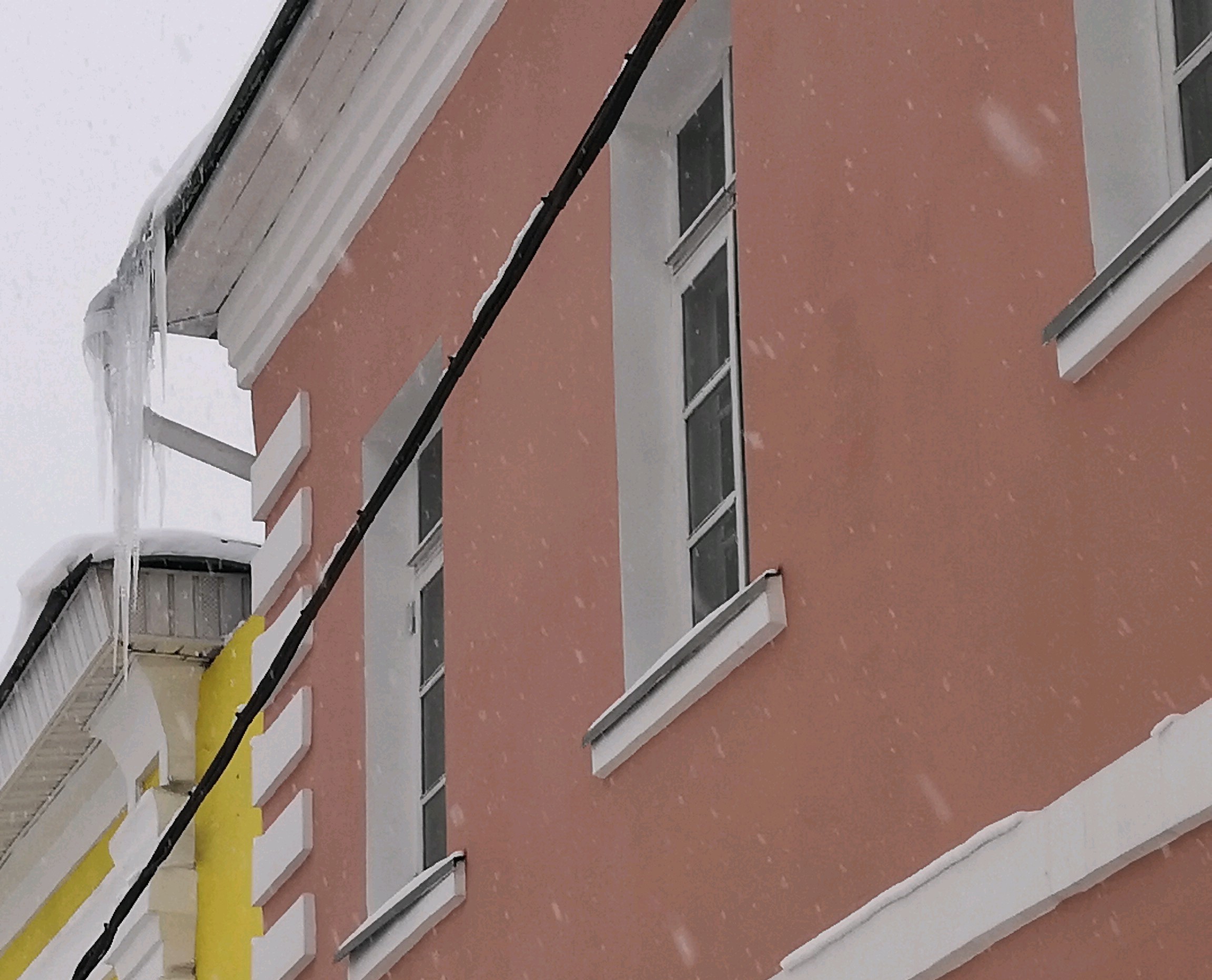 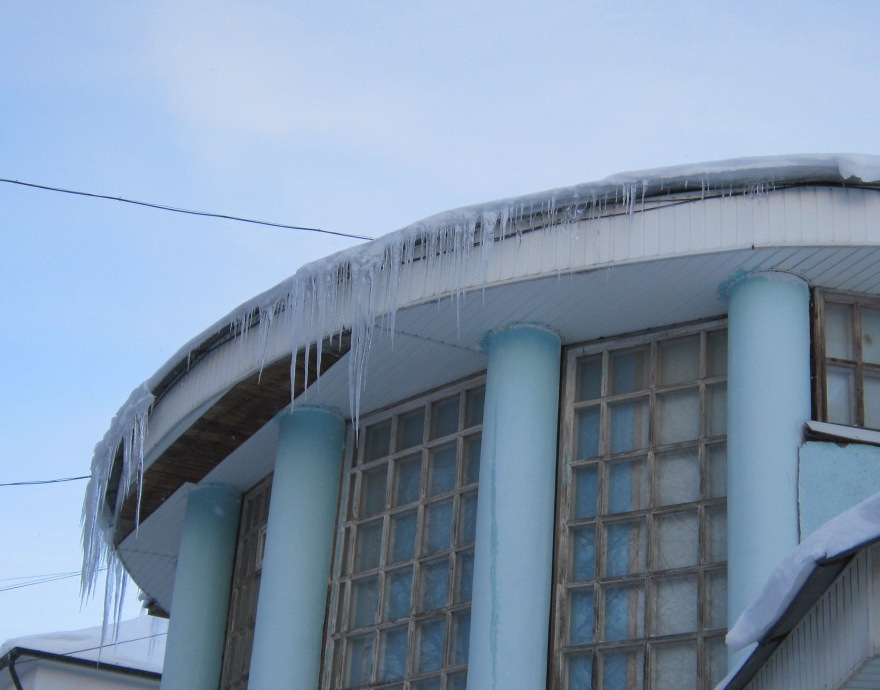 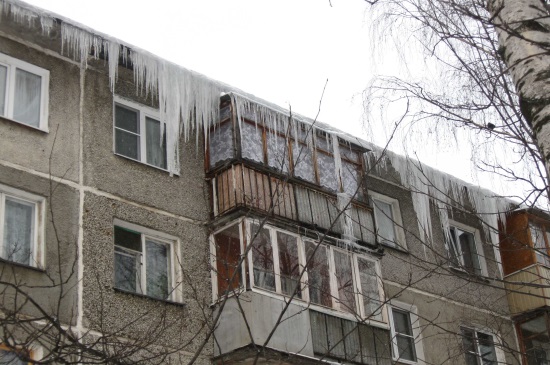 1
Система антиобледенения 
(установка, с примерным расчетом)
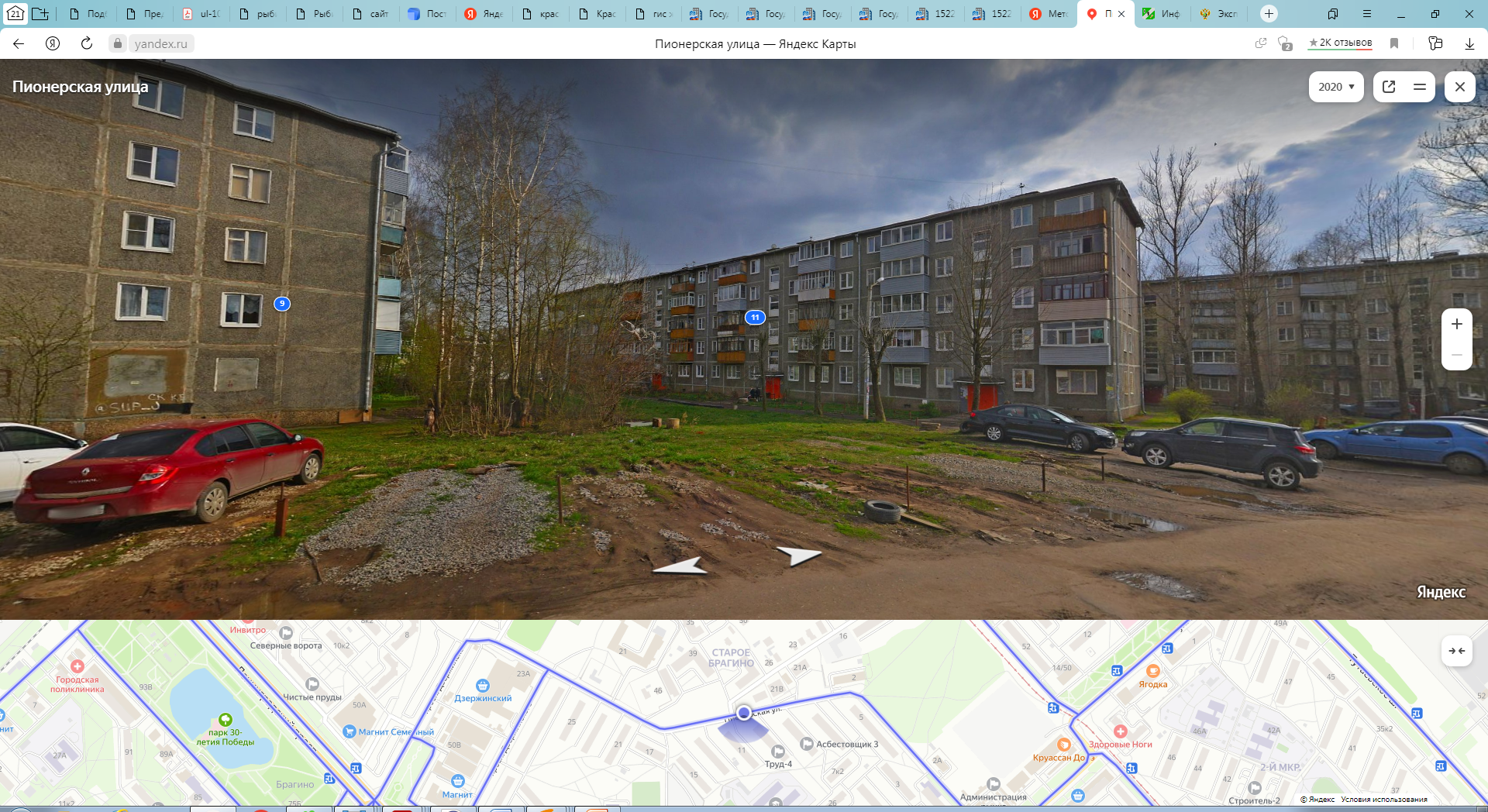 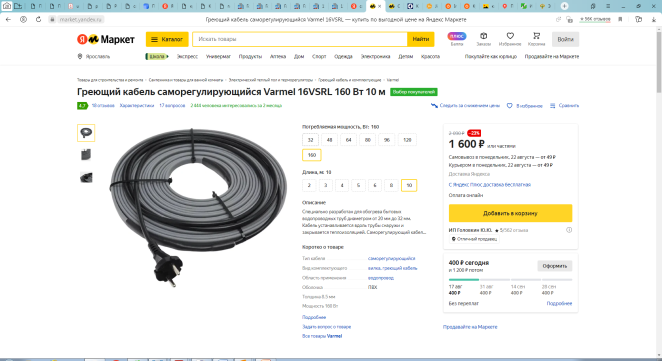 Греющий саморегулирующийся кабель 100 м -7650 руб.
34 м
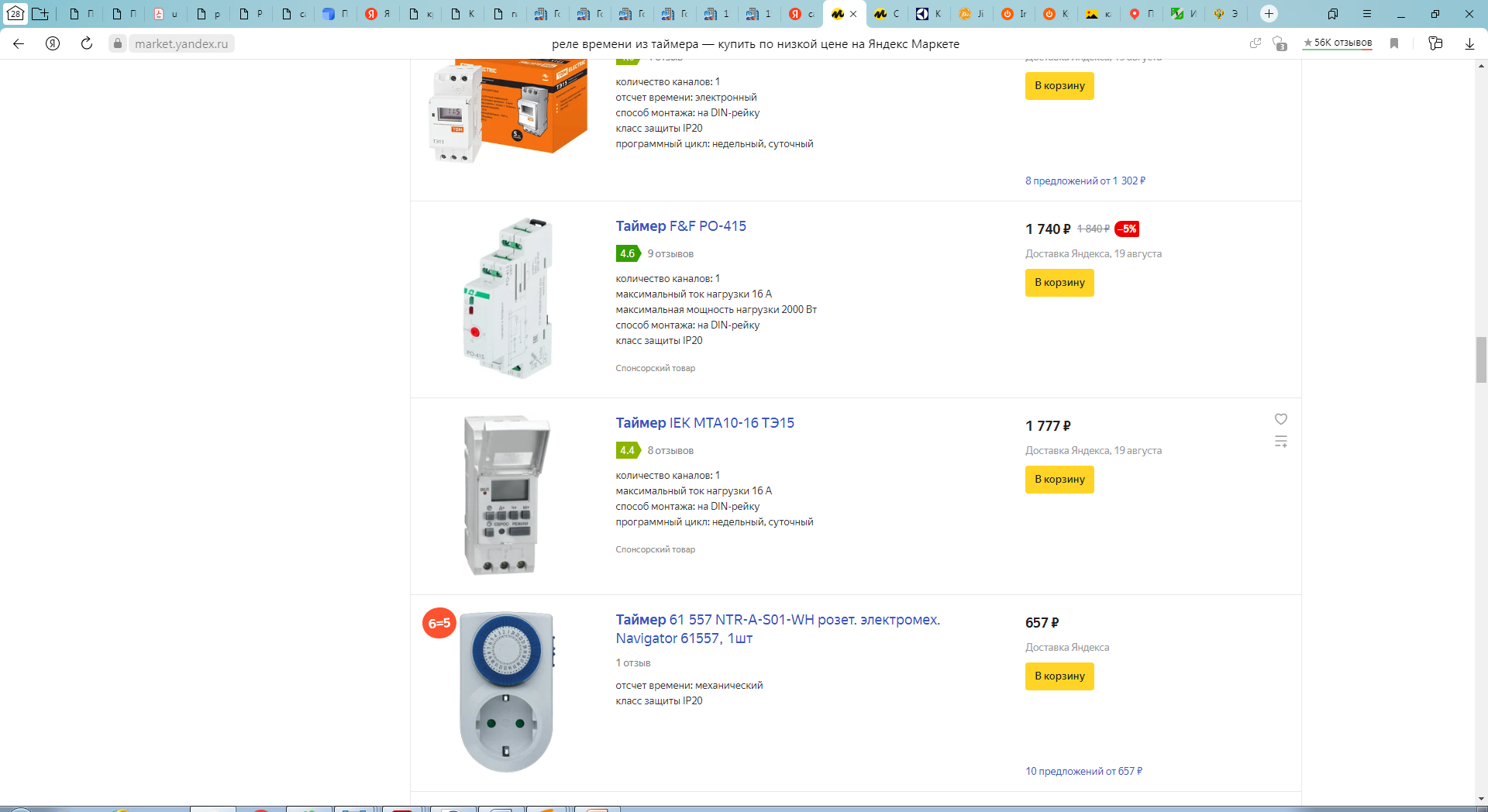 2. Реле таймера времени  - 2000 руб.
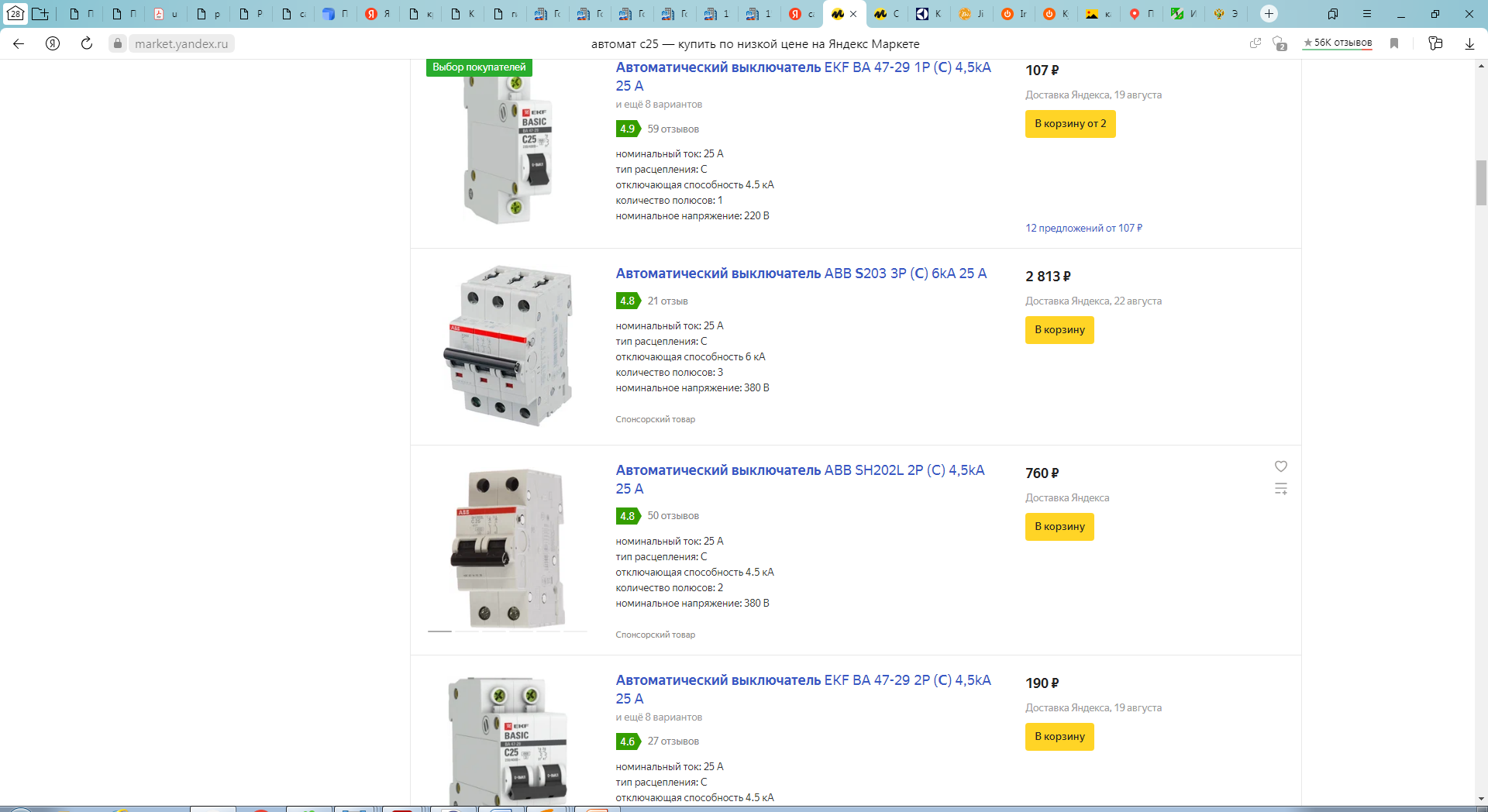 15 м
3. Устройство защиты - 2000 руб.
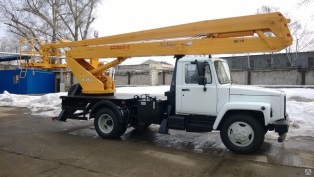 4. Услуги автовышки 
– 5000 руб.
греющий кабель
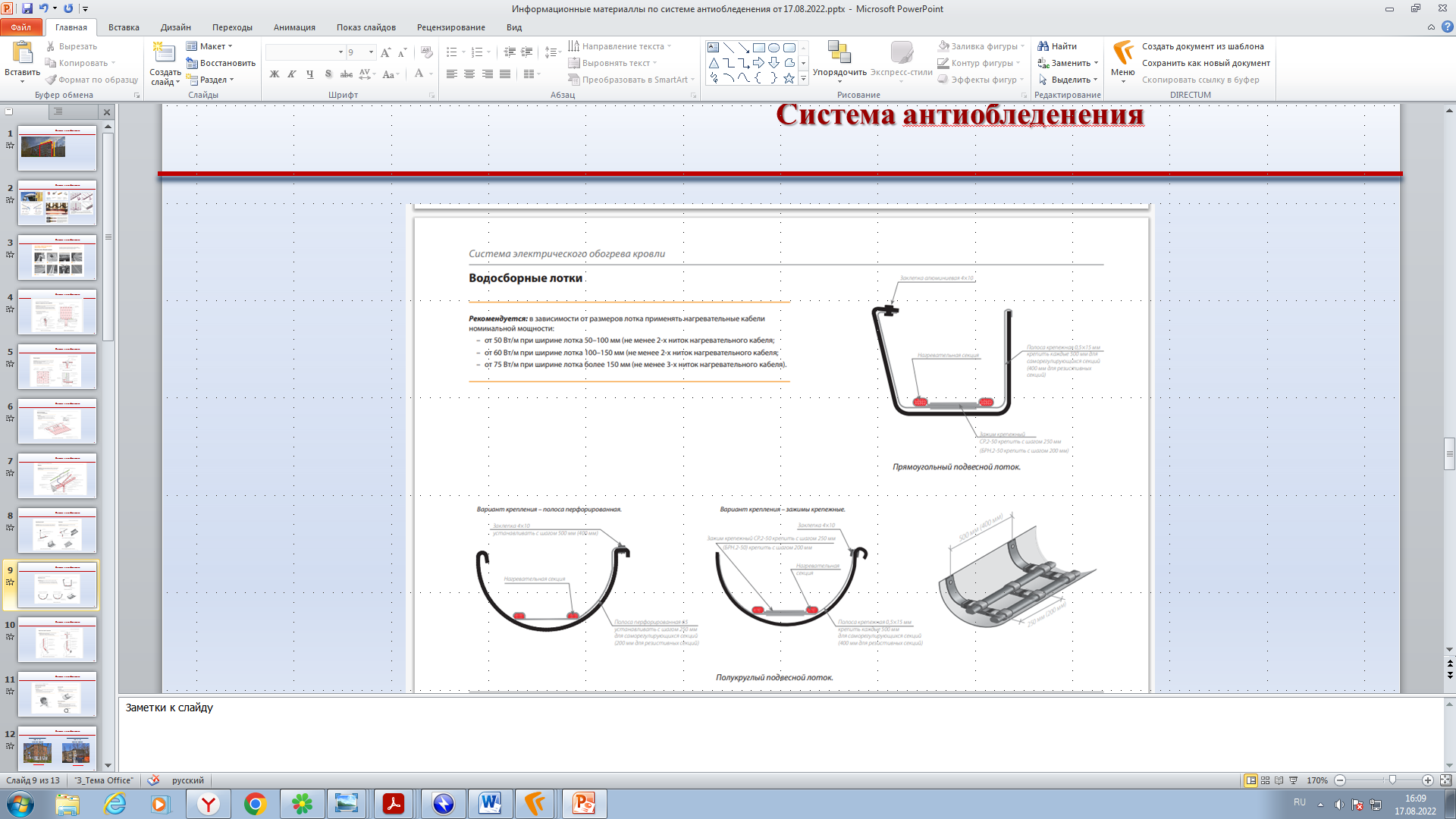 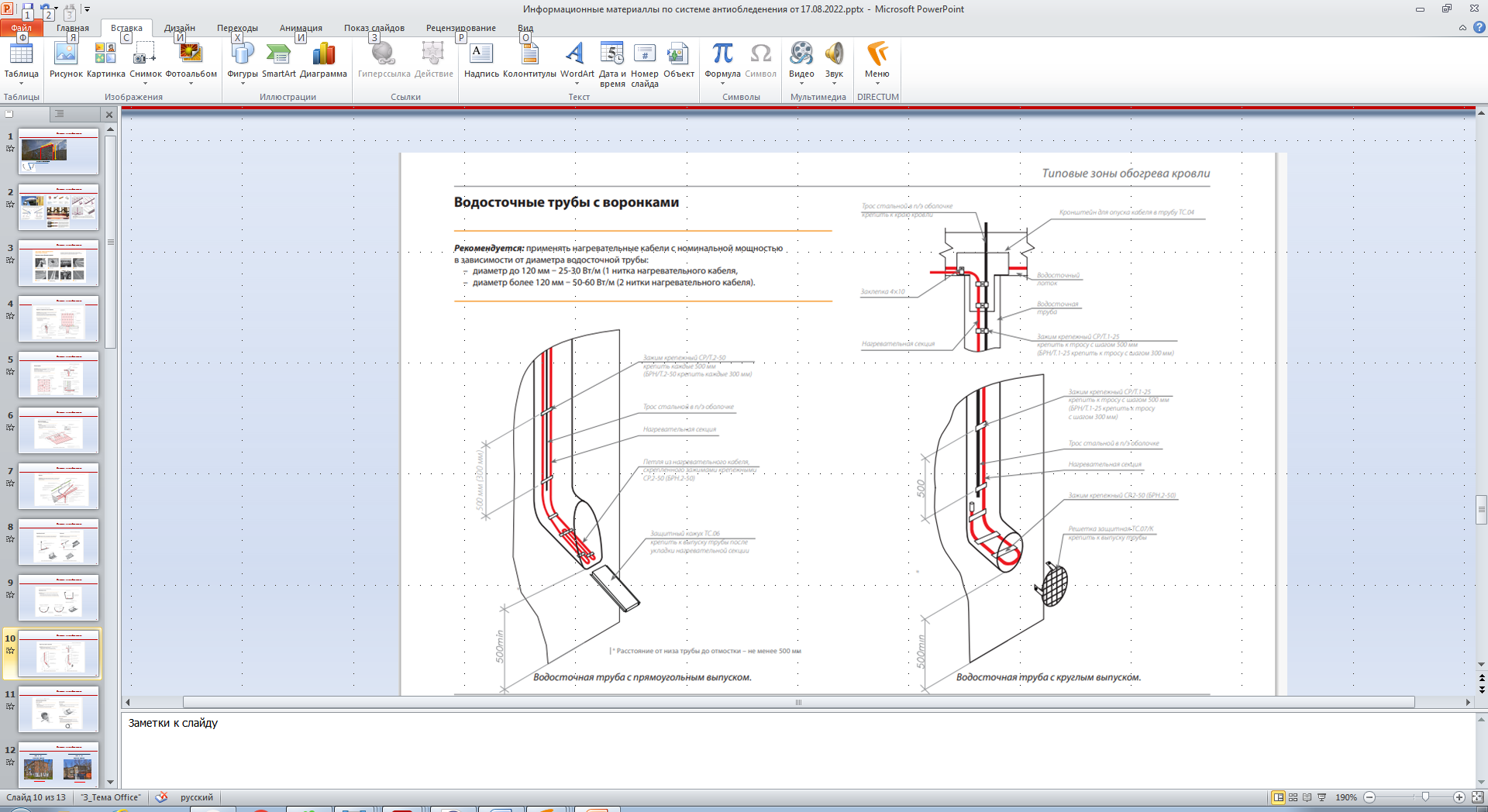 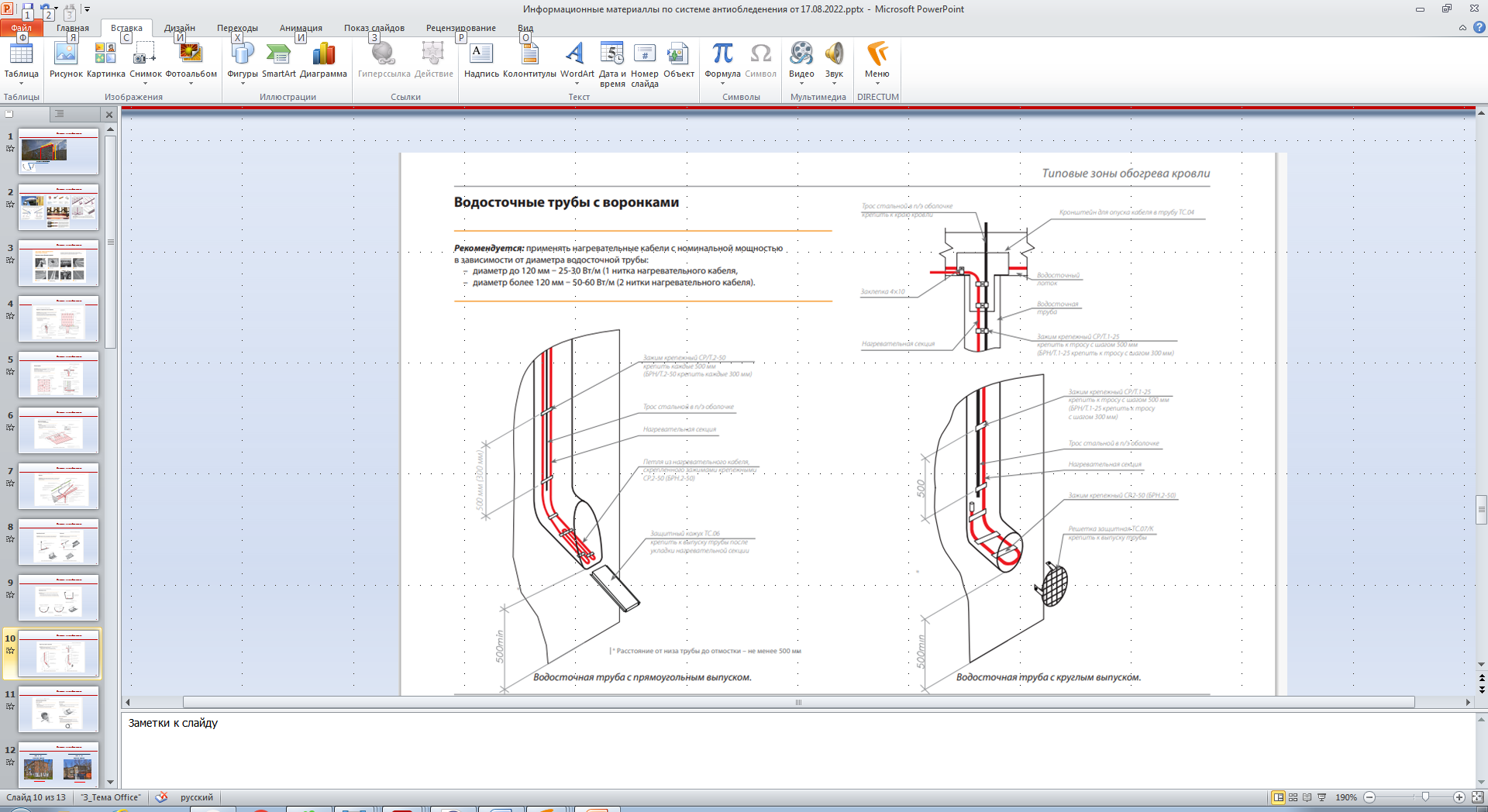 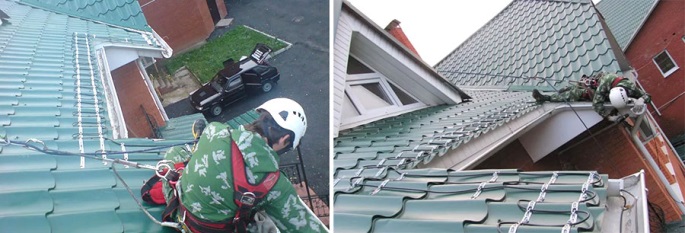 4. Работы по монтажу системы
– 5000 руб.
Итого: 21 650 руб. (на подъезд)
2
Система антиобледенения 
(установка, с примерным расчетом)
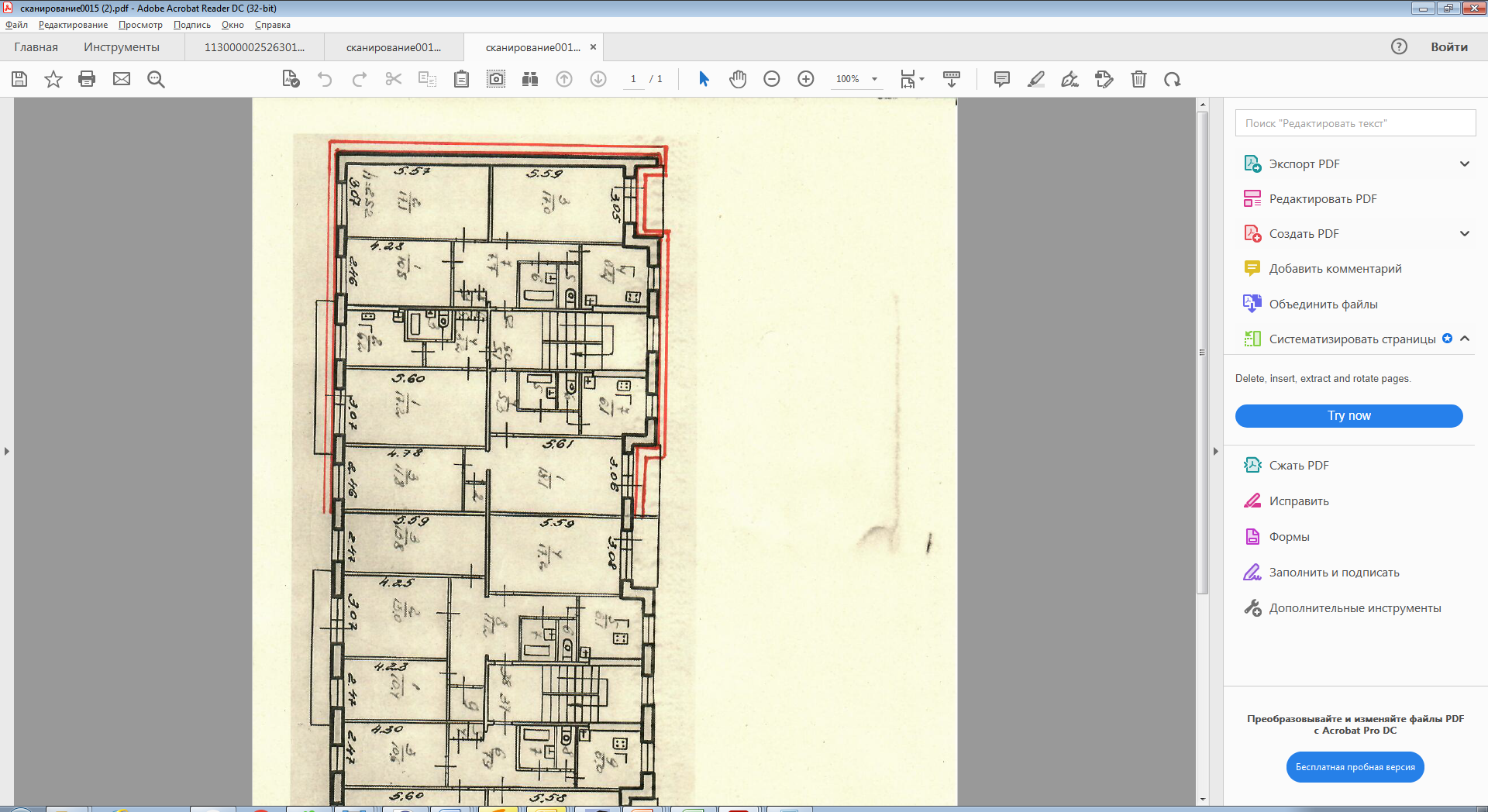 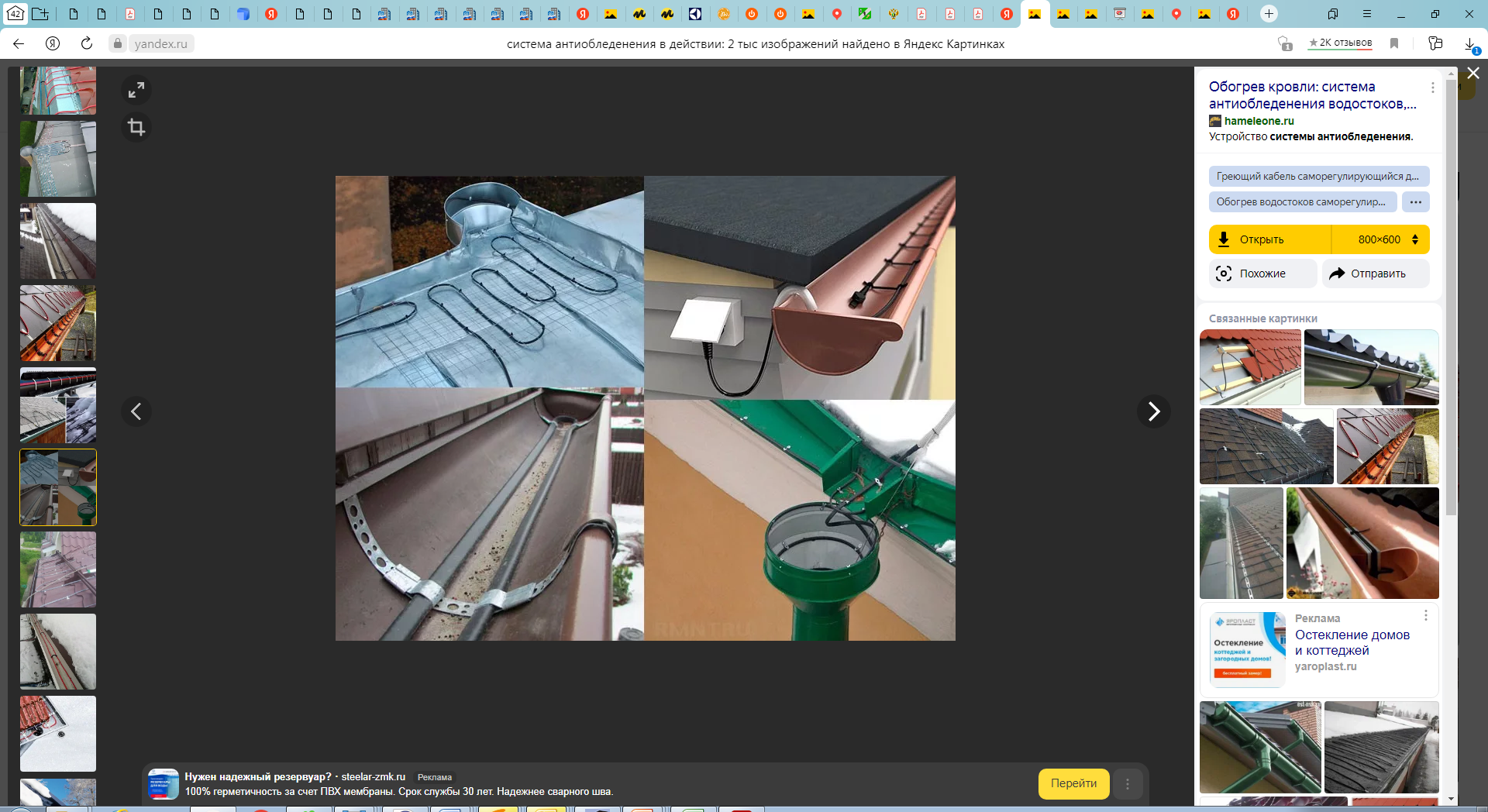 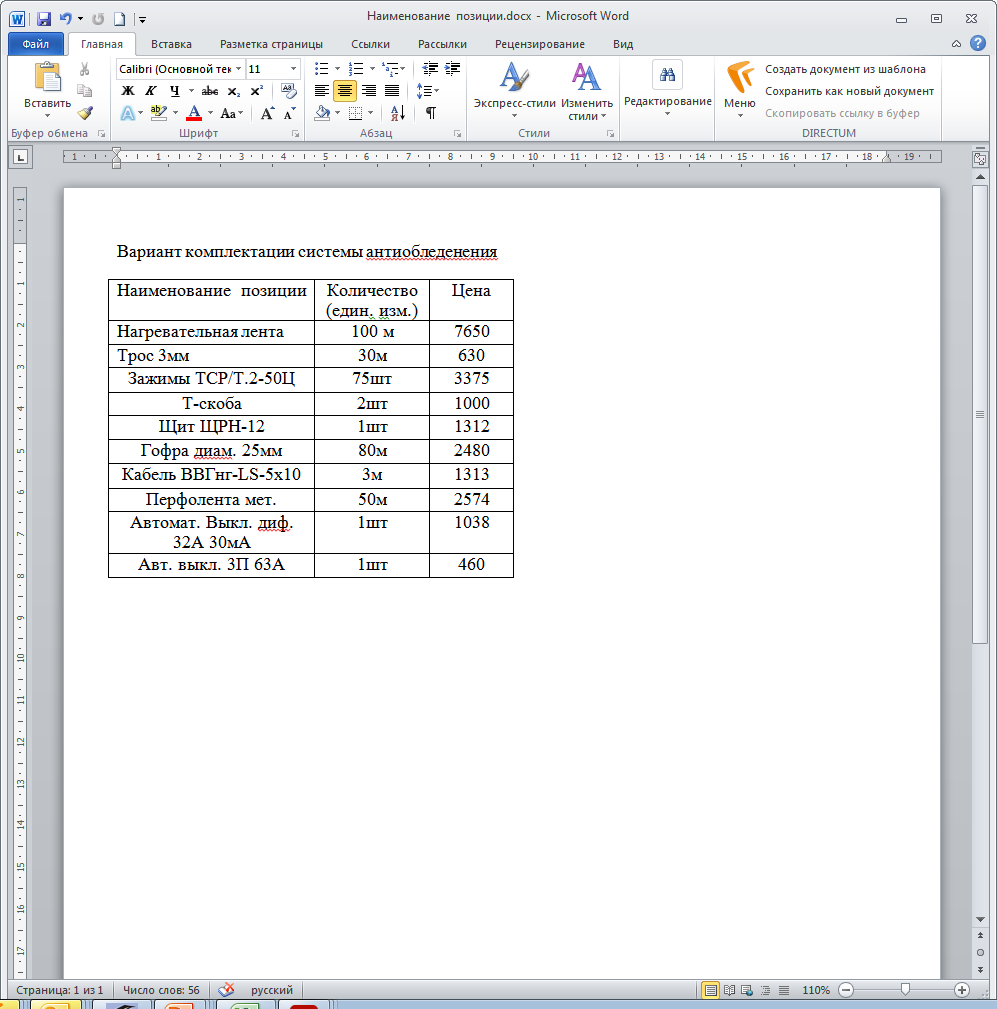 3
Система антиобледенения 
(установка, с примерным расчетом)
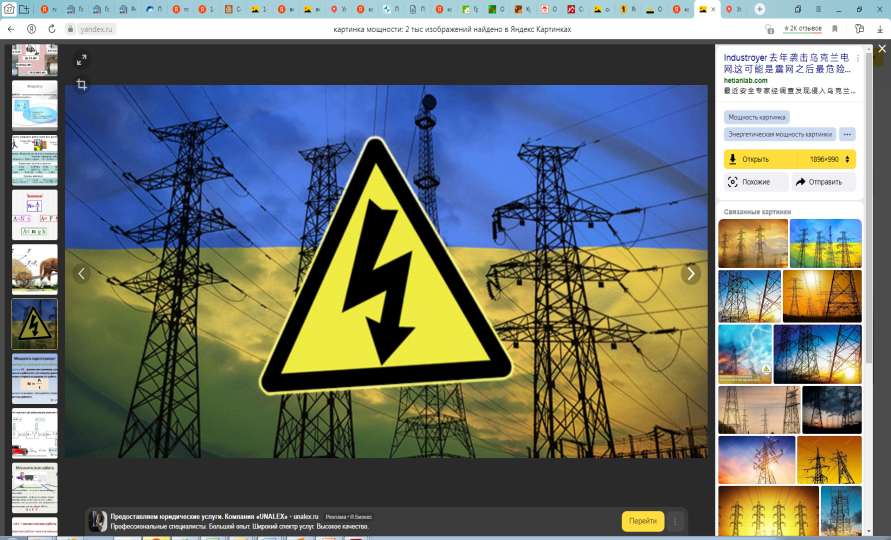 Потребляемая мощность за зимний сезон
от 1 кВт в час;
продолжительность работы 3 часа в день;
41 неблагоприятных дней.
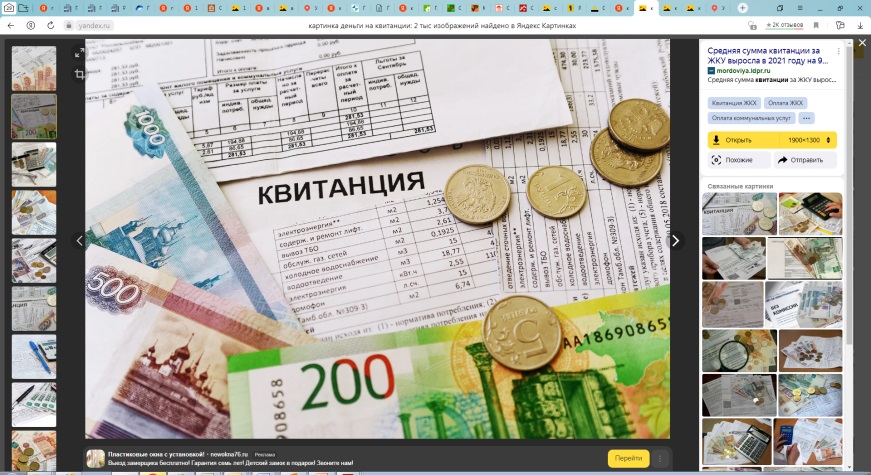 Эксплуатационные затраты на электроэнергию за зимний сезон
- от 615 руб. (на подъезд)
4